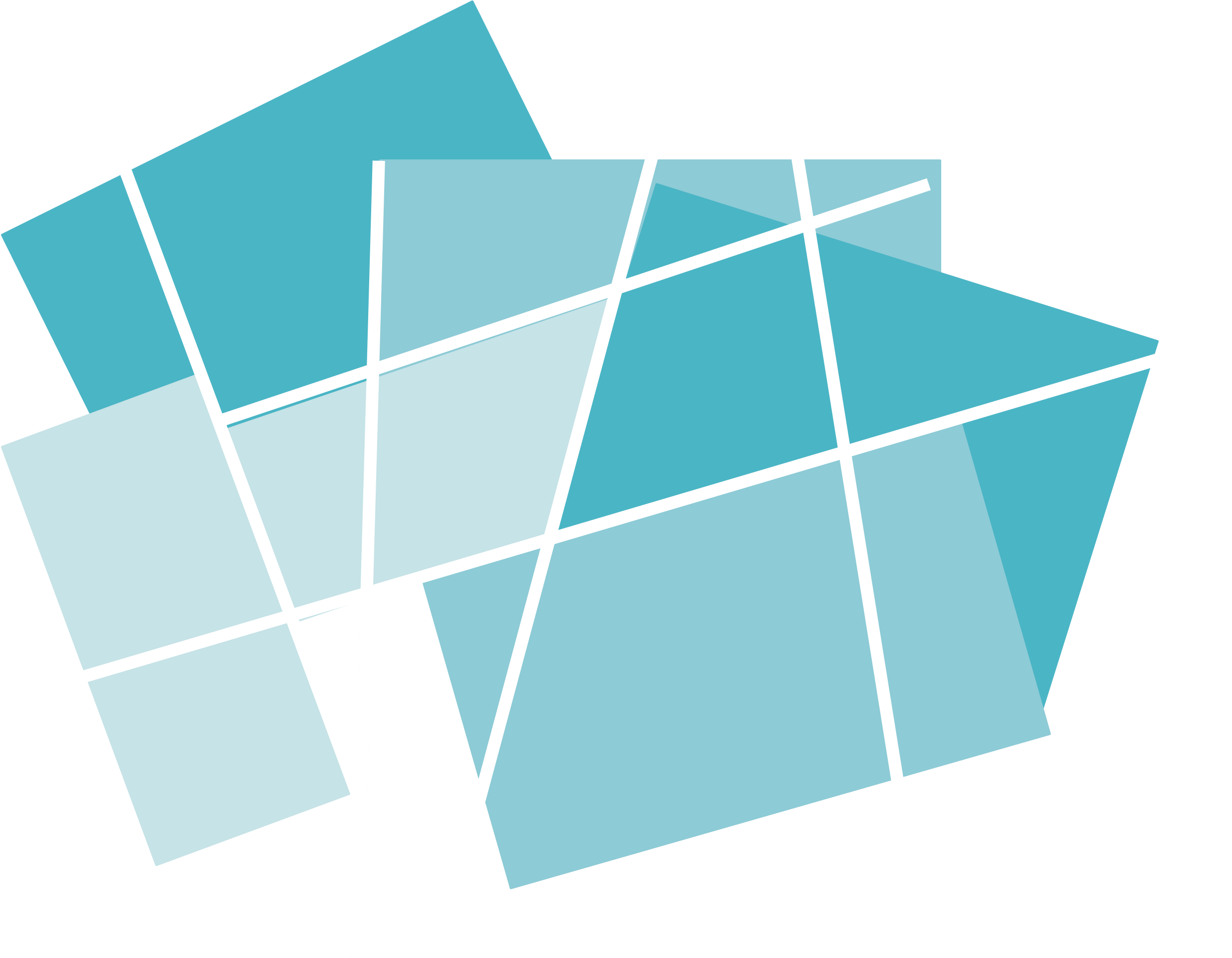 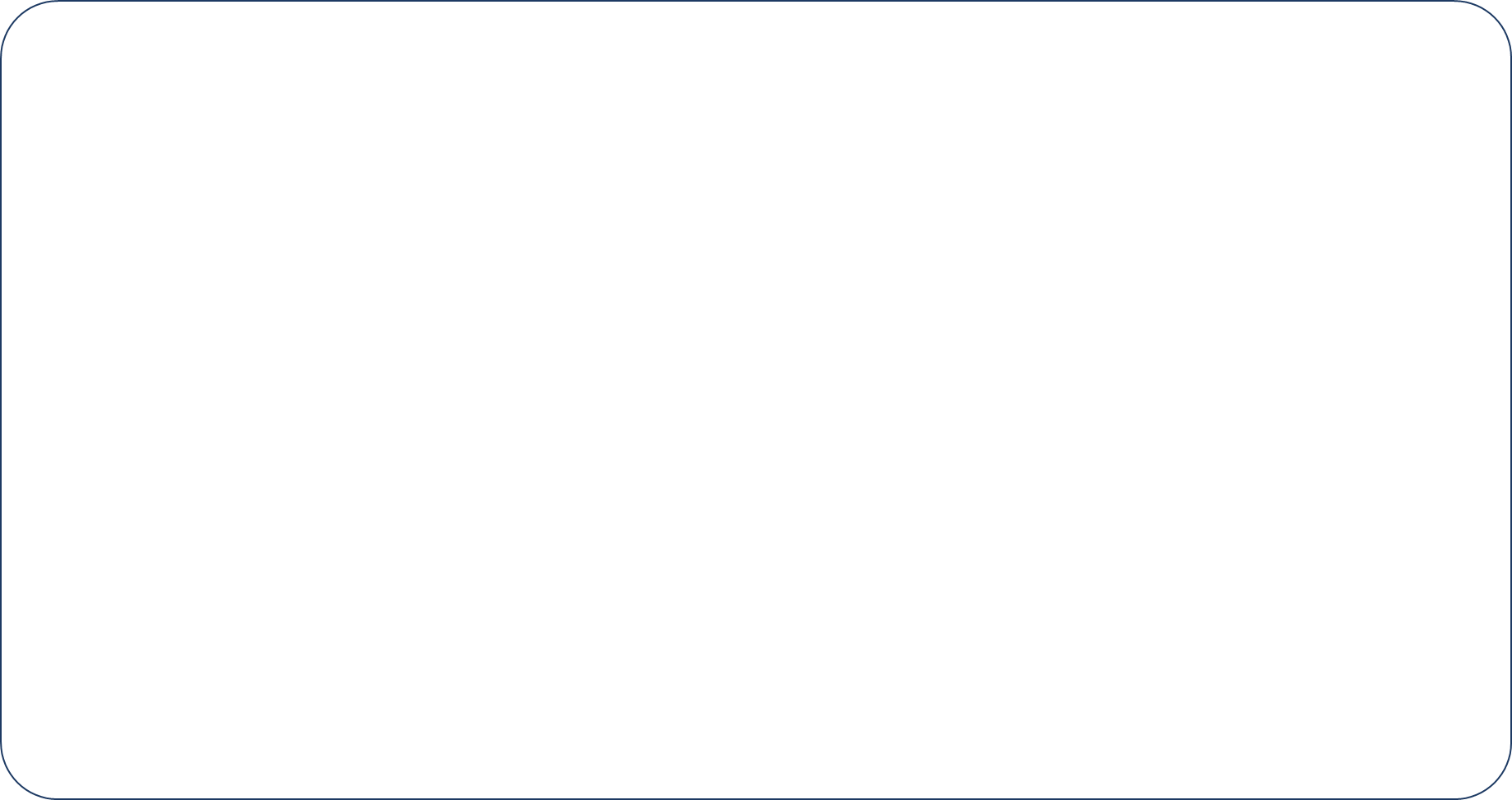 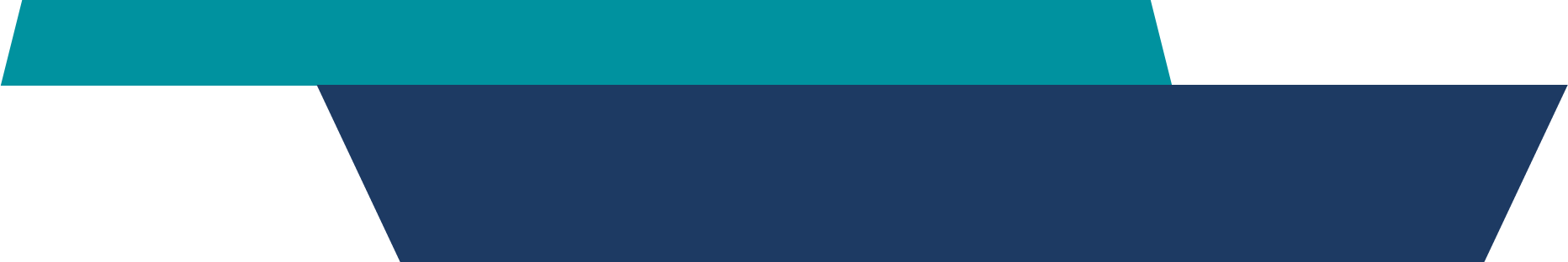 Addition and Subtraction Word Problems
WALT: Solve number problems 
WILF: Make sure I understand the question; Represent the problem using number 
sentences, statements or diagrams or a calculation; Decide which calculation I need to do to answer the question
Warm Up 
Can you work out the missing numbers.
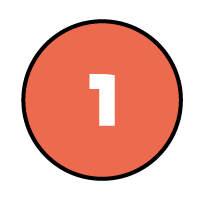 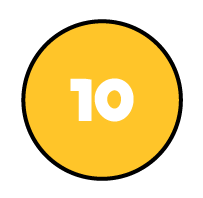 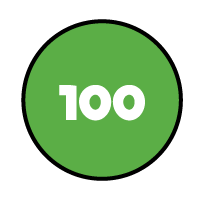 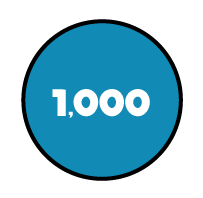 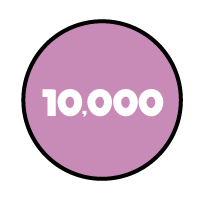 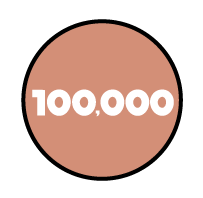 2
Warm Up 
Rosie completes this subtraction incorrectly.











Explain the mistake to Rosie and correct it for her.
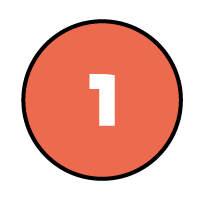 2 8 7 0 1
    7 6 2 1
2 1 1 8 0
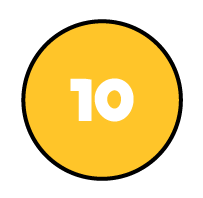 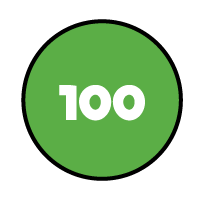 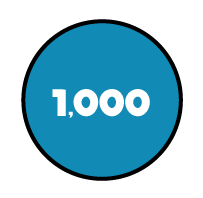 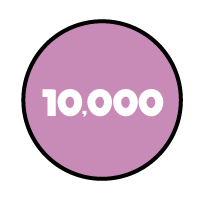 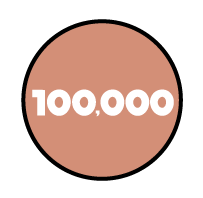 3
Worded Problems – Addition and Subtraction 

A milkman has 250 bottles of milk.
He collects another 160 from the dairy, and delivers 375 during the day.
How many does he have left?
4
Mo, Whitney, Teddy and Eva collect marbles.


 Mo


Whitney


Teddy

In total they have 8,524 marbles between them. 
How many does Eva have?
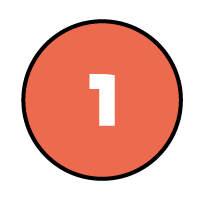 I have 1,648 marbles.
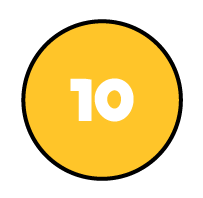 I have double the amount of marbles Mo has.
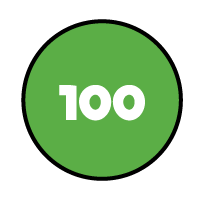 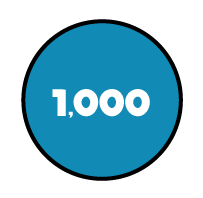 I have half the amount of marbles Mo has.
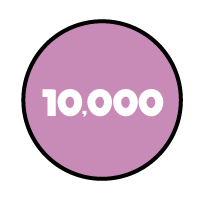 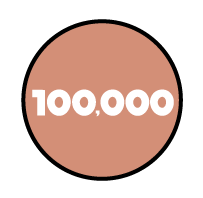 5
Worded Problems – Addition and Subtraction 

Eva and Mo both make up a 4-digit number.

The difference between their numbers is 3,465

What could their numbers be?
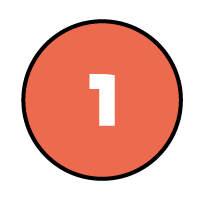 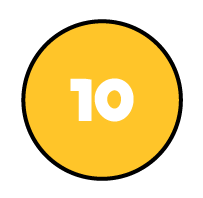 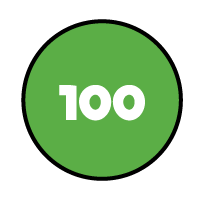 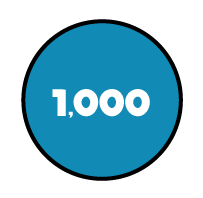 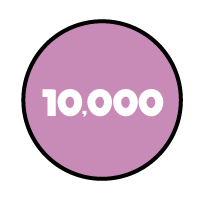 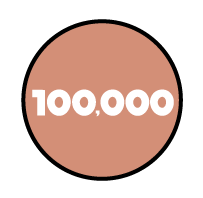 6
On Monday, Whitney was paid £114

On Tuesday, she was paid £27 more than on Monday.

On Wednesday, she was paid £27 less than on Monday.

How much was Whitney paid in total?

How many calculations did you do?
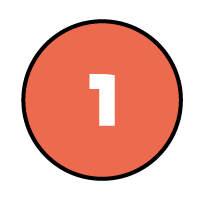 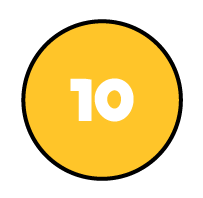 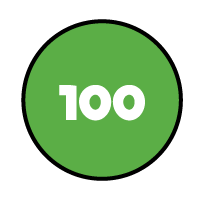 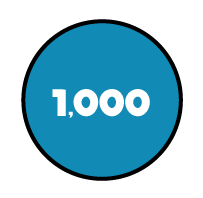 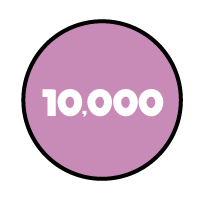 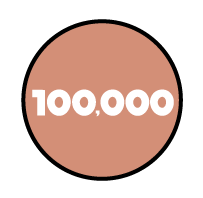 7